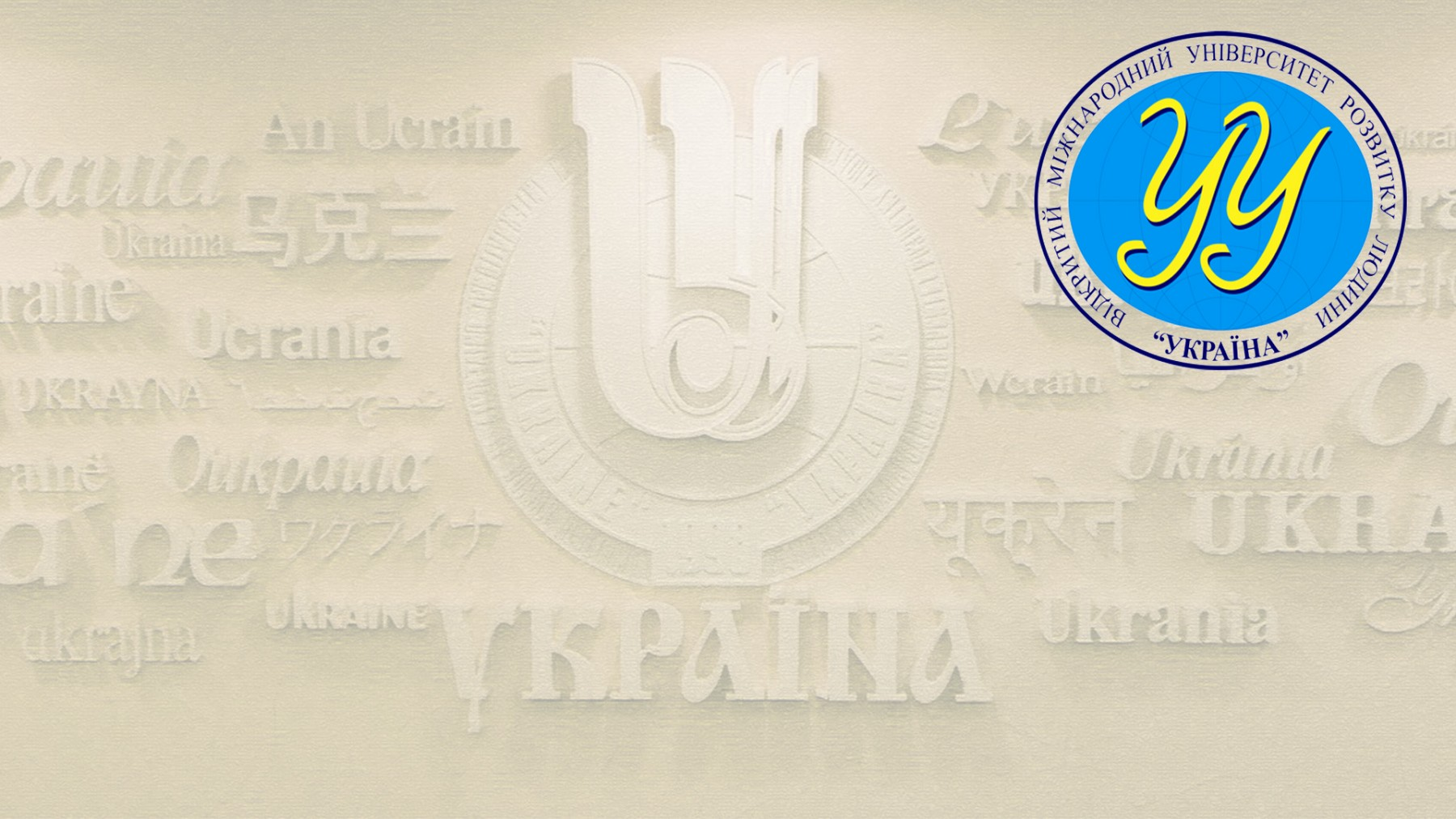 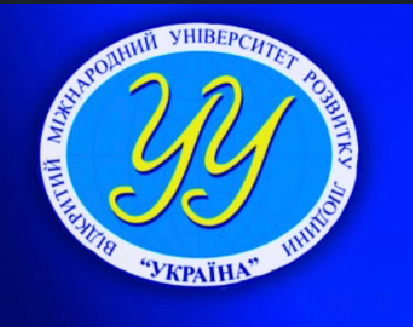 ЕКОНОМІКА ПІДПРИЄМСТВА
Конспект лекцій

к.е.н., доцент Нечипорук Оксана Василівна
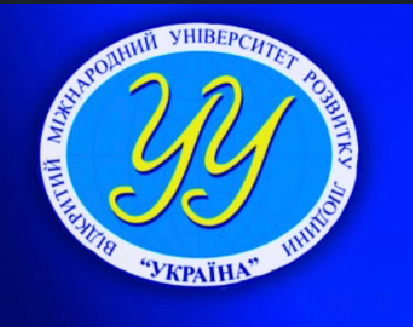 ТЕМА 8. ЦІНИ ТА ЦІНОУТВОРЕННЯ В РИНКОВИХ УМОВАХ
8.1. Економічний зміст, функції та види цін.
8.2. Формування гуртових і роздрібних цін на продукцію.
8.3. Методи ціноутворення.
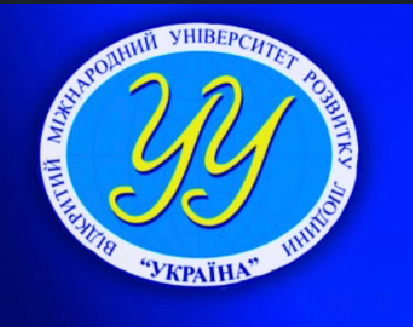 8.1. Економічний зміст, функції та види цін.
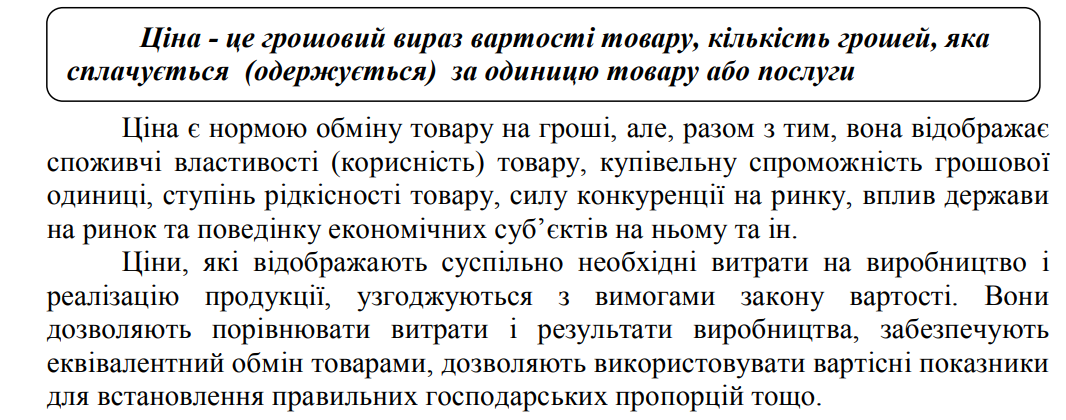 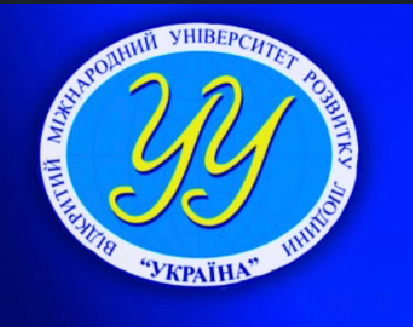 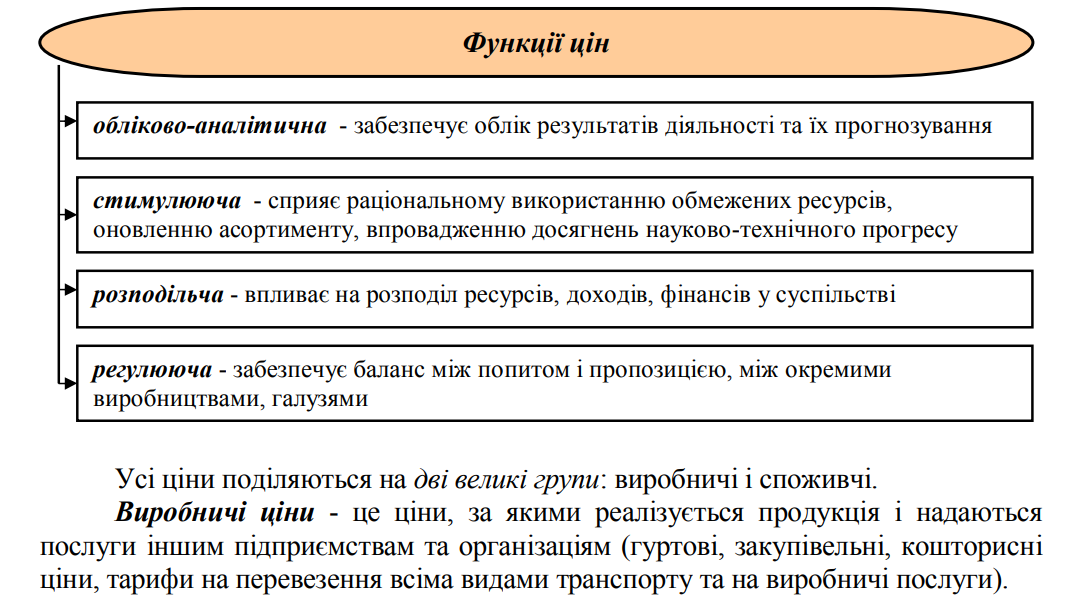 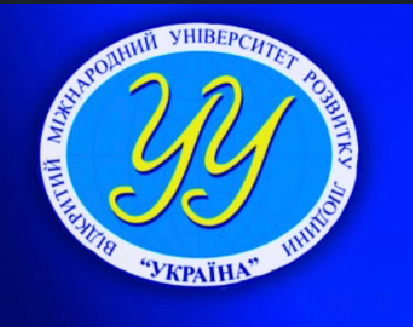 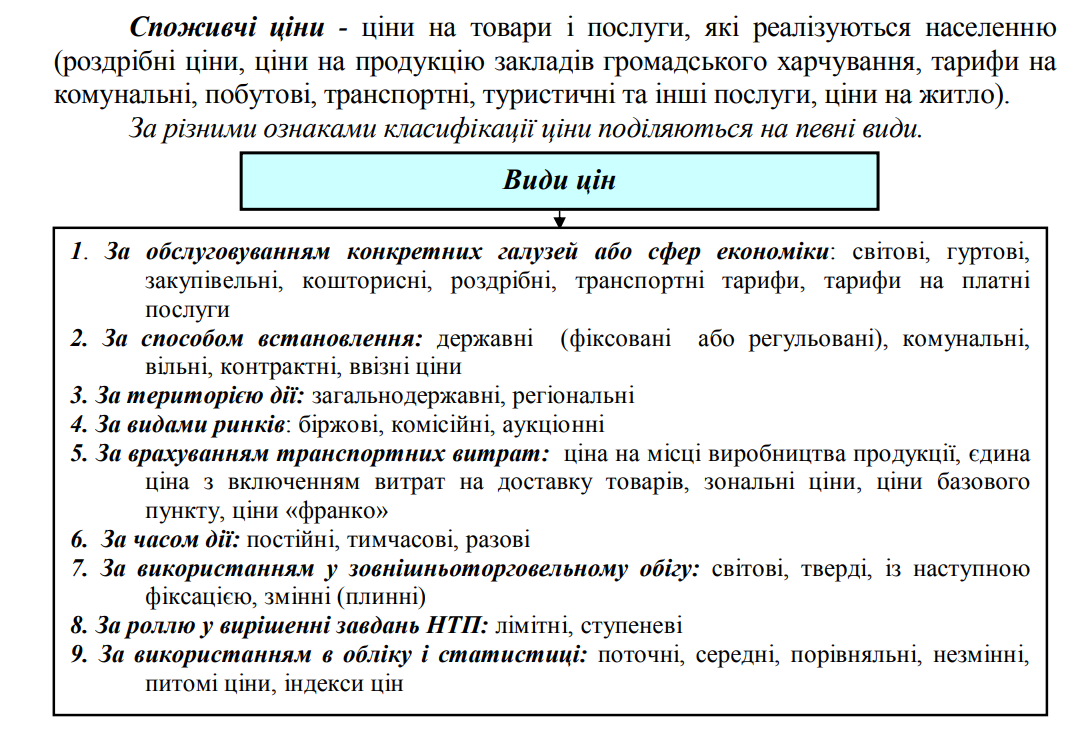 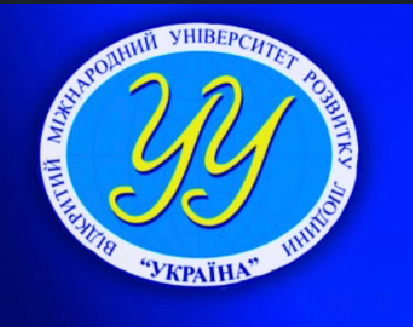 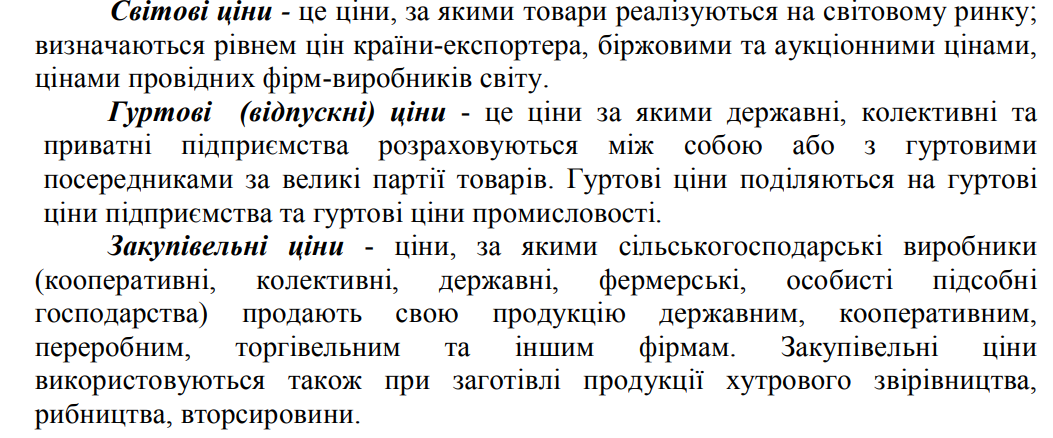 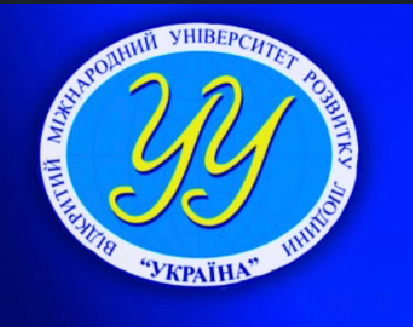 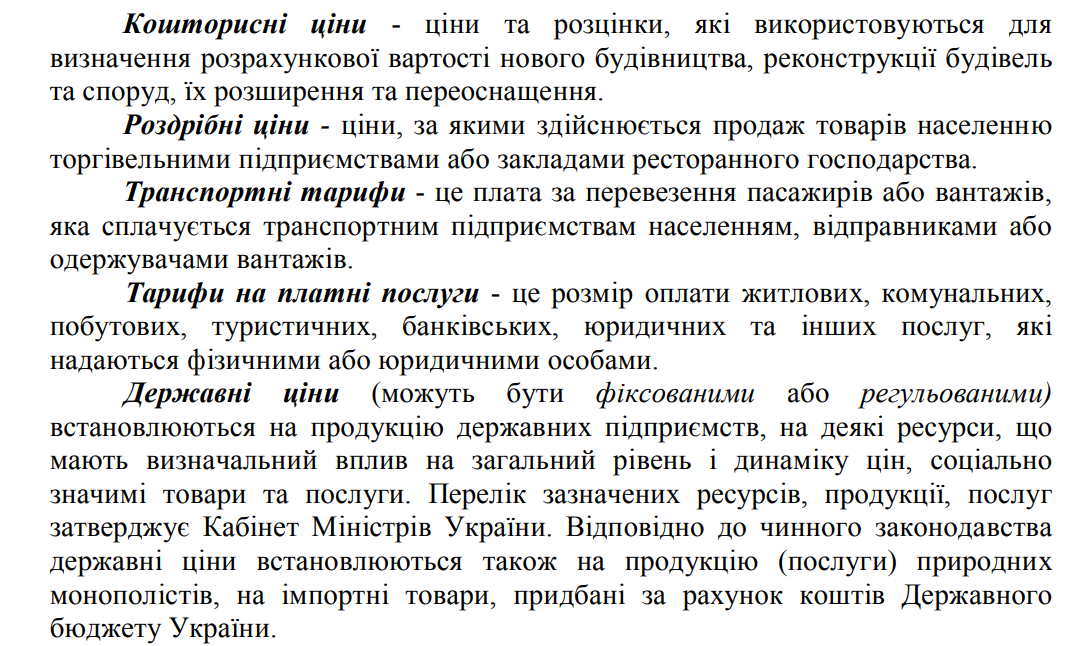 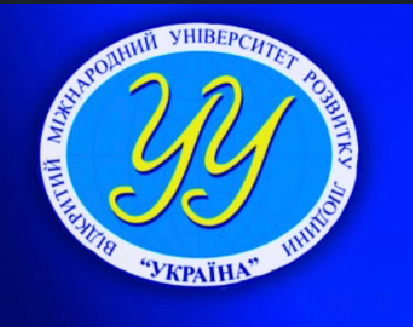 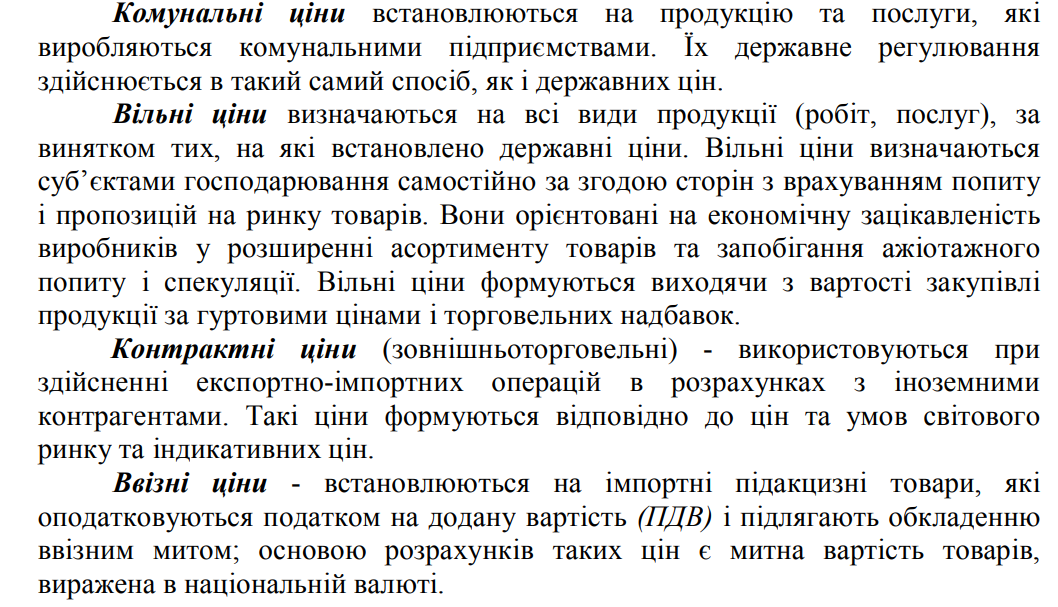 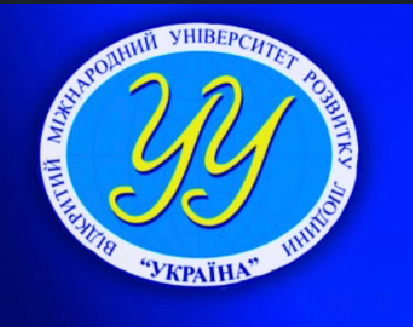 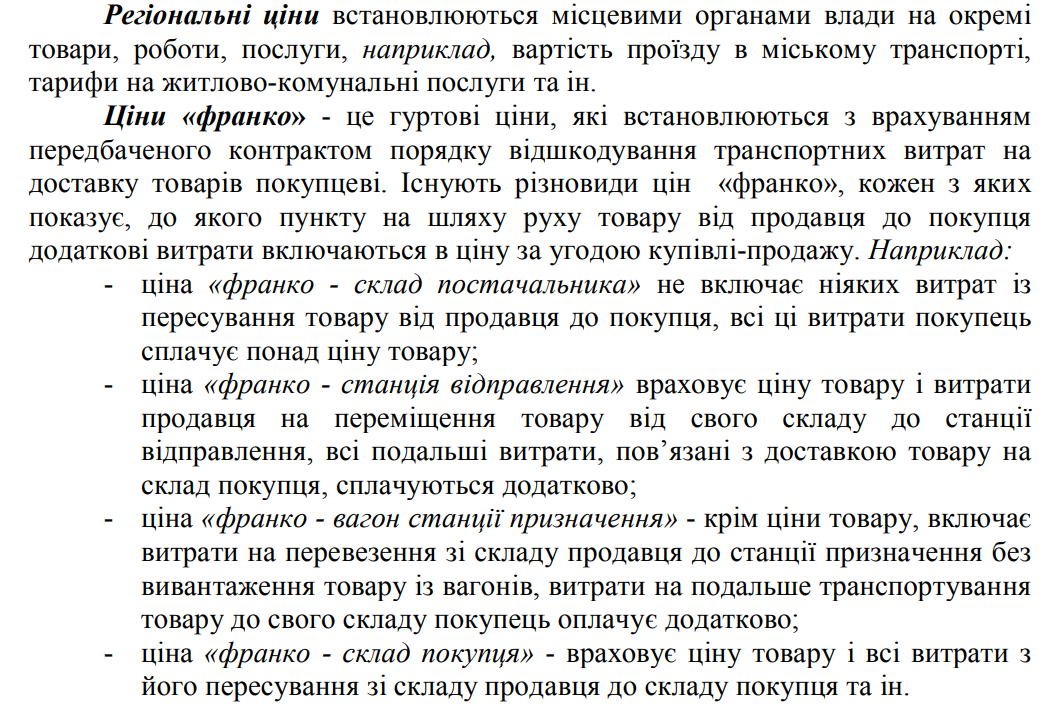 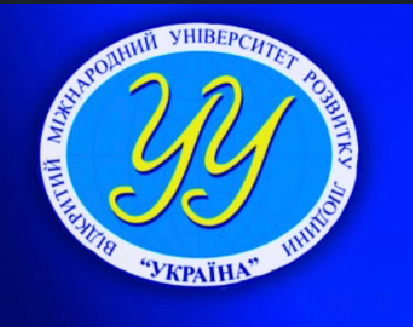 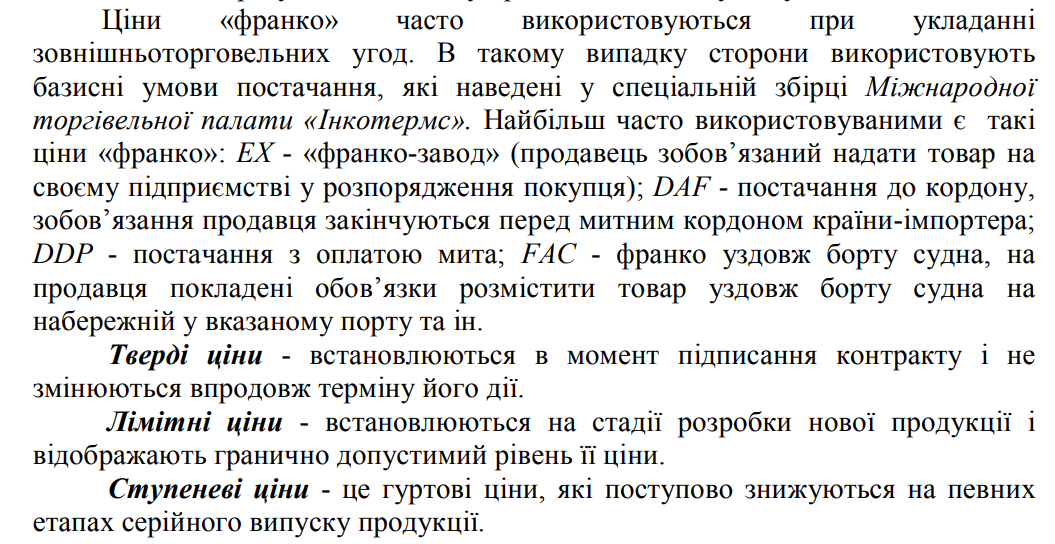 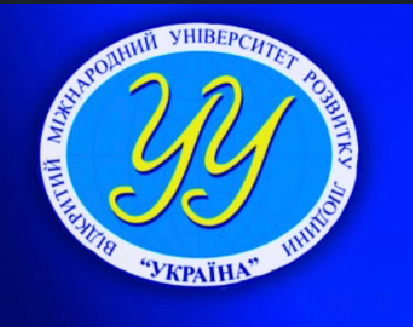 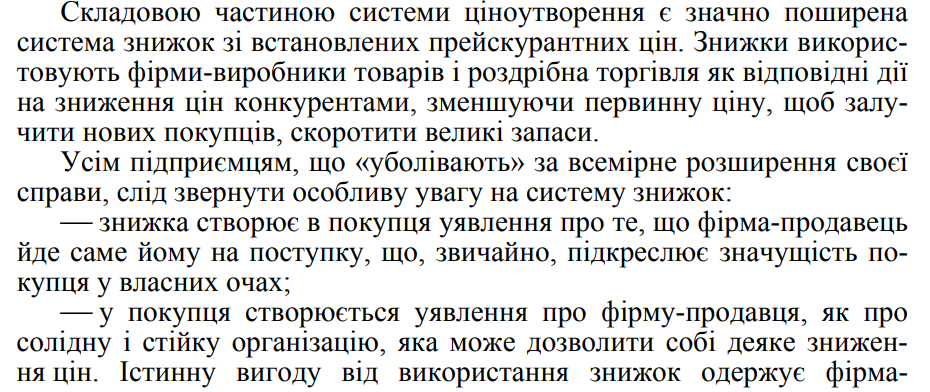 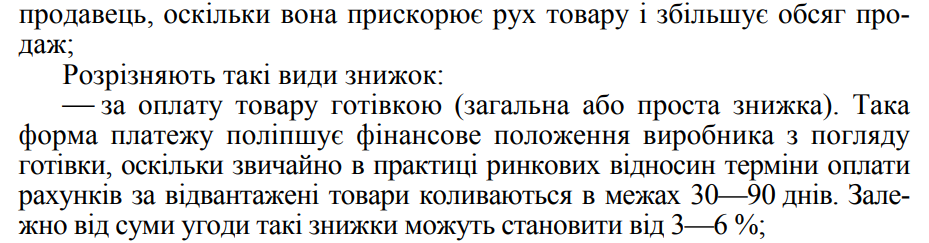 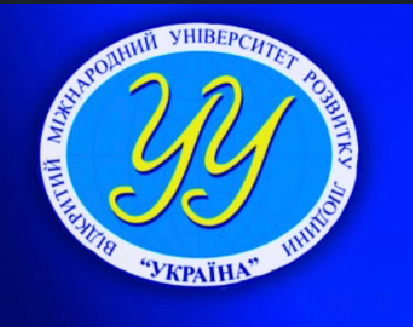 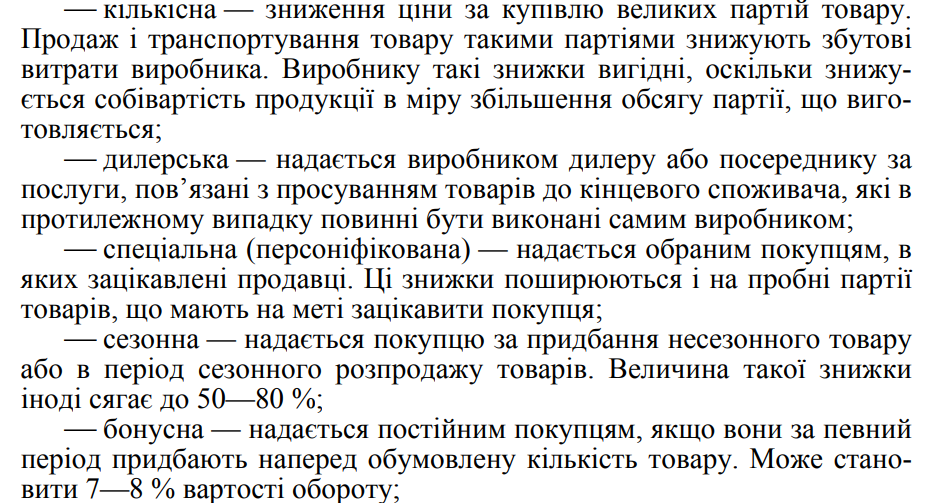 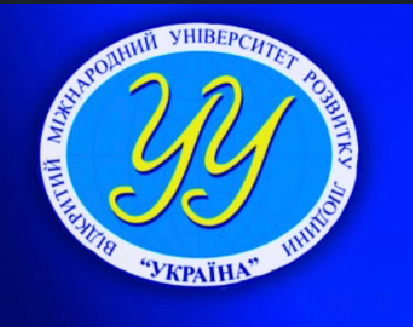 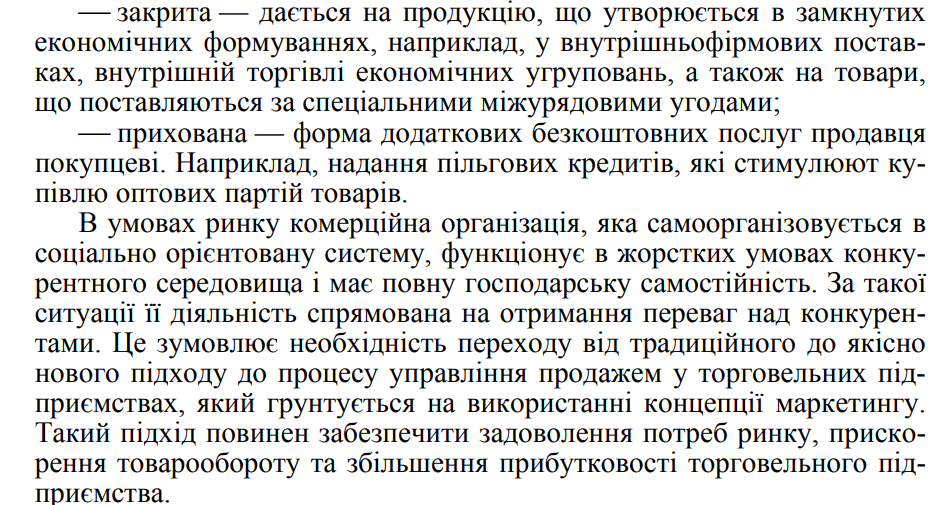 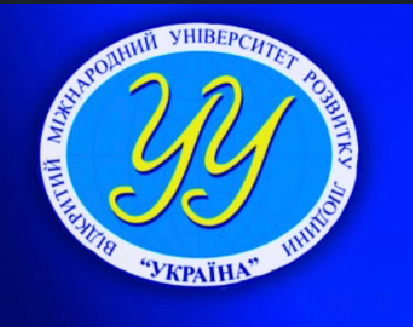 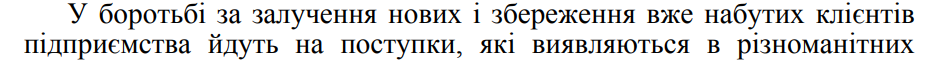 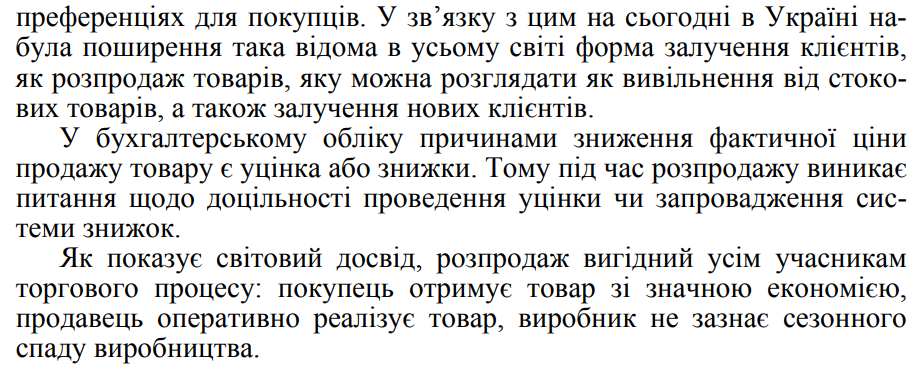 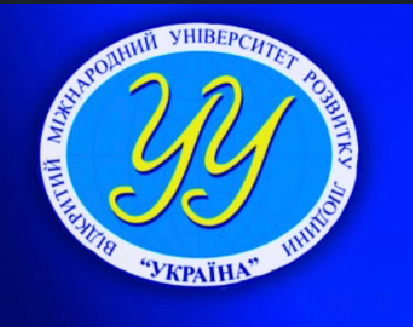 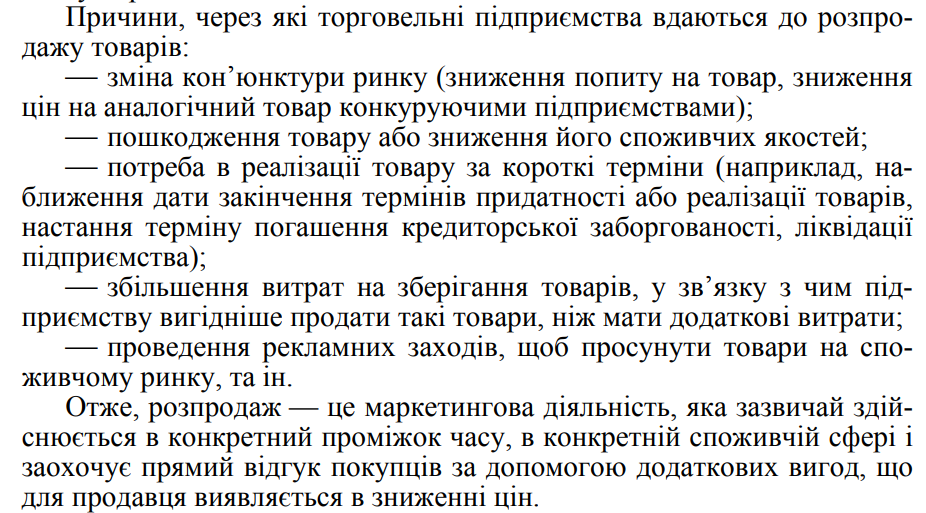 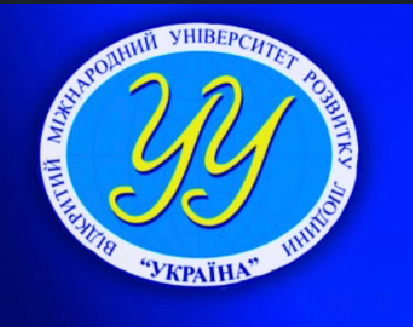 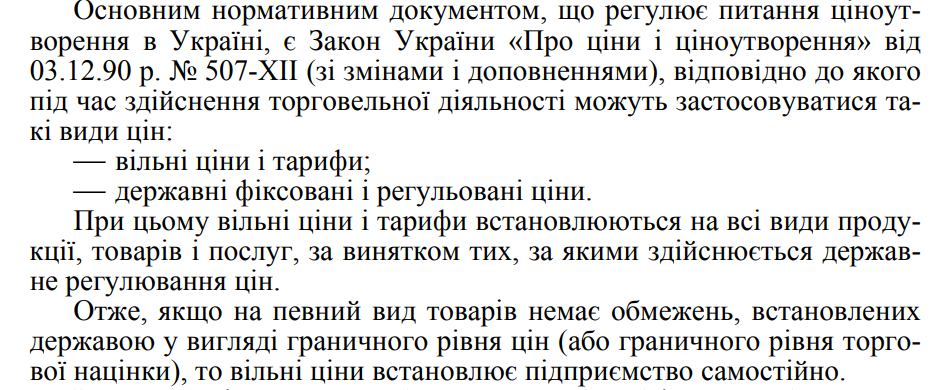 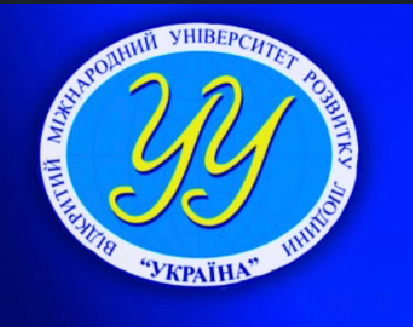 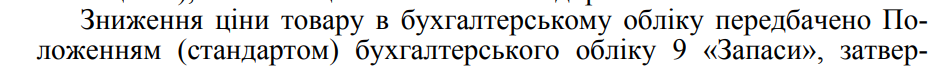 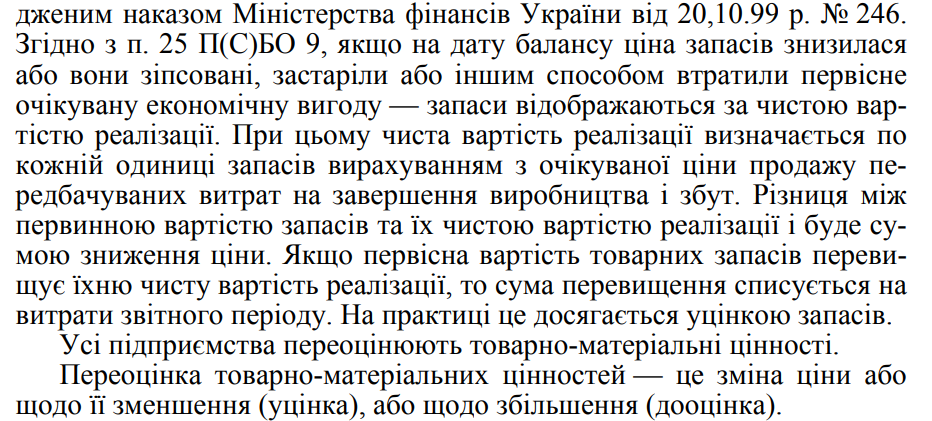 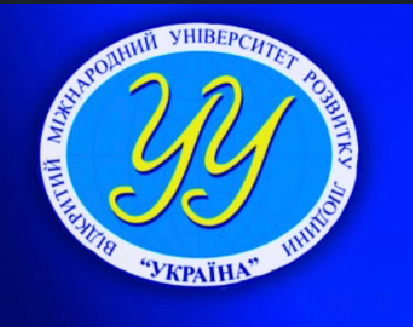 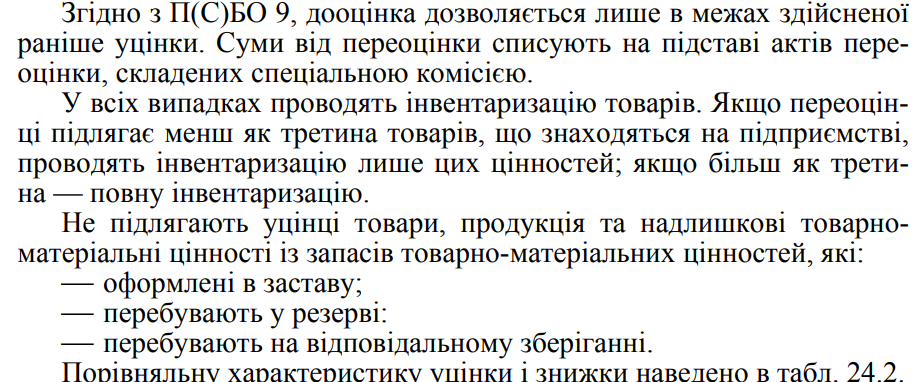 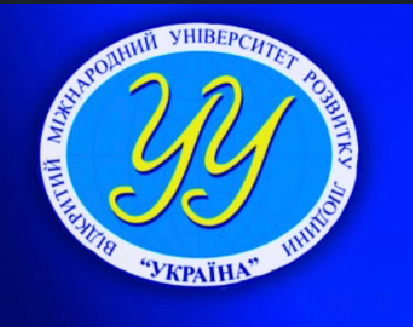 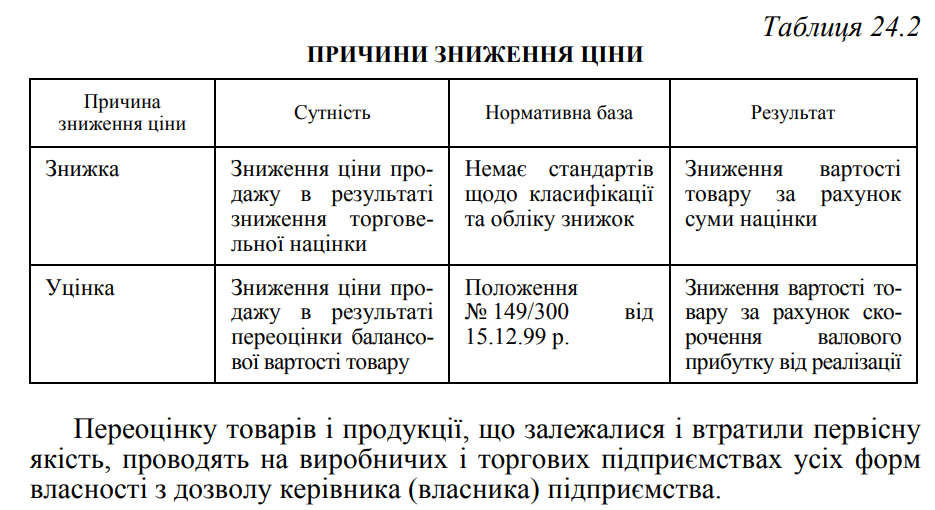 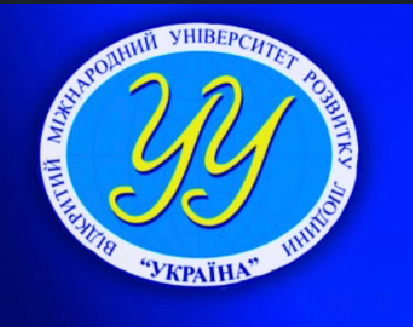 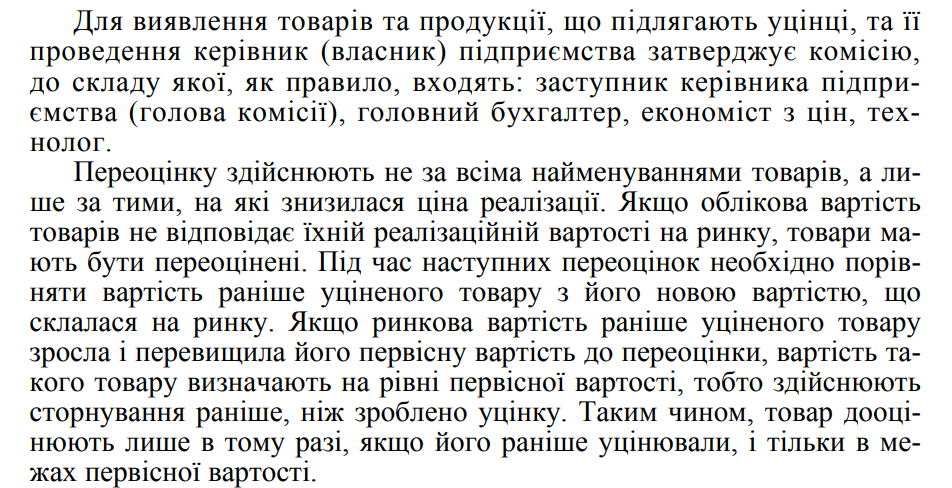 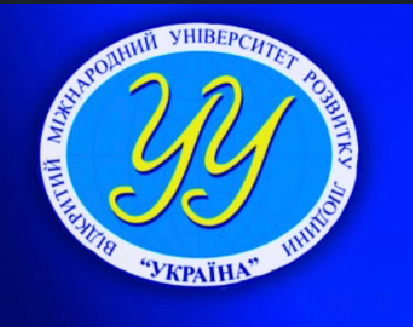 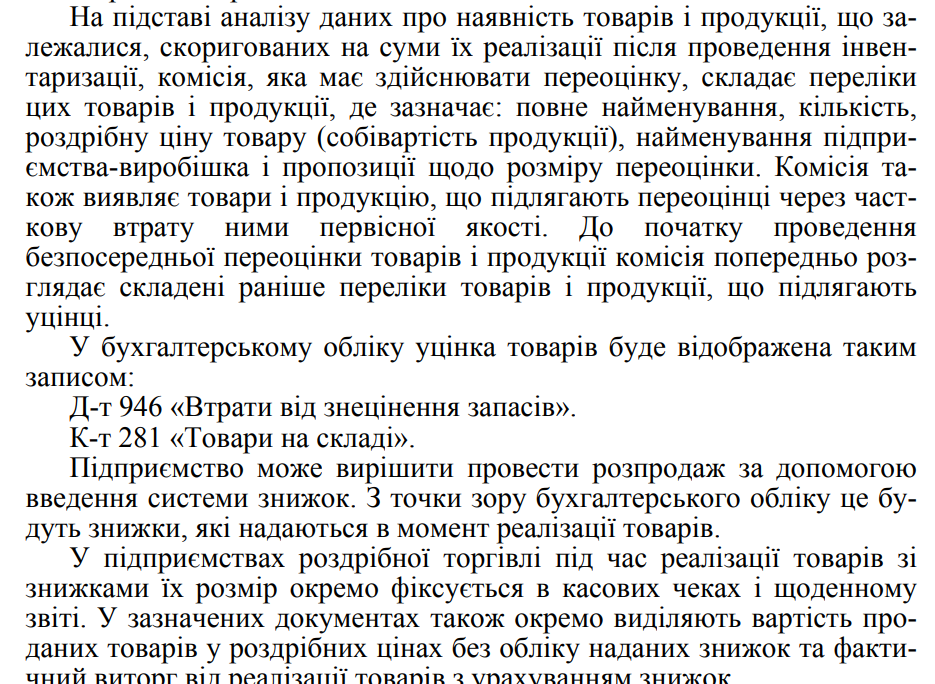 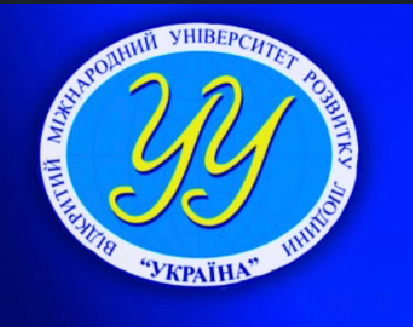 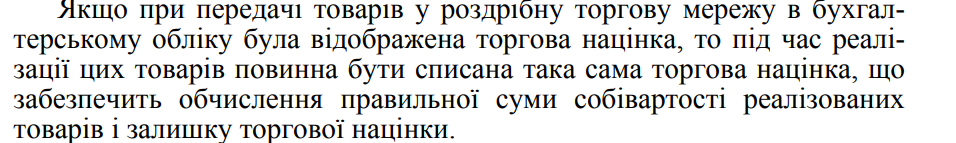 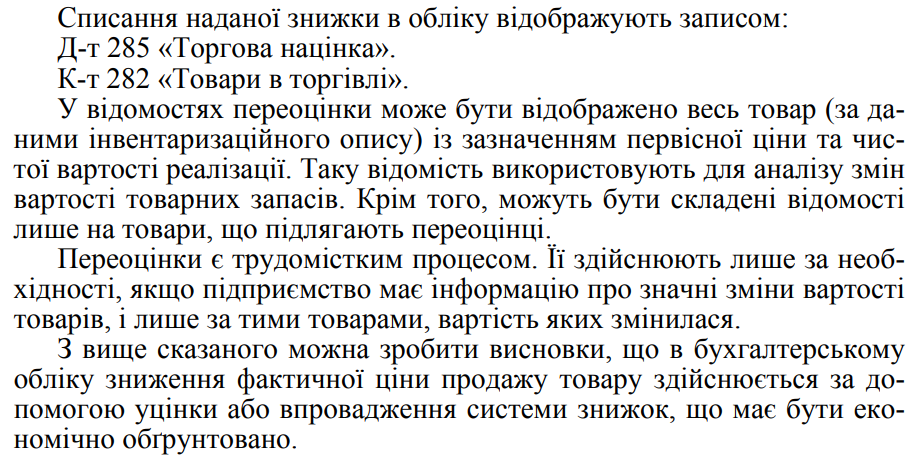 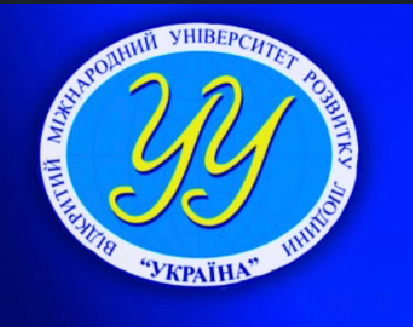 8.2. Формування гуртових і роздрібних цін на продукцію
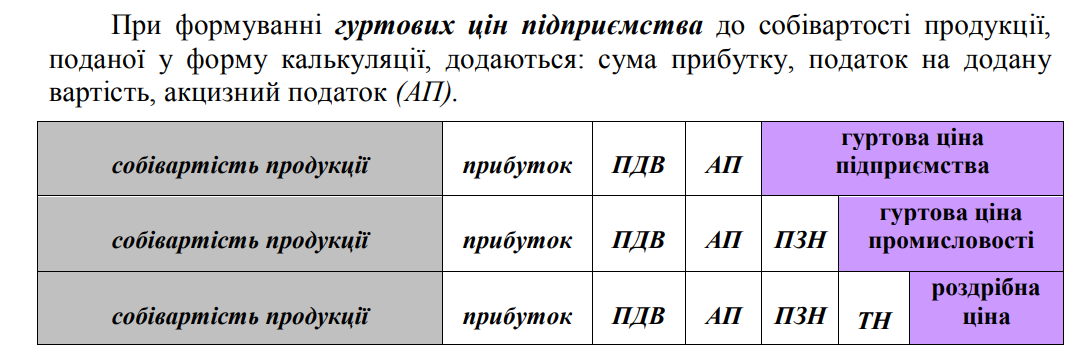 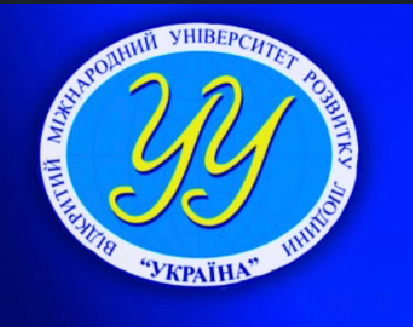 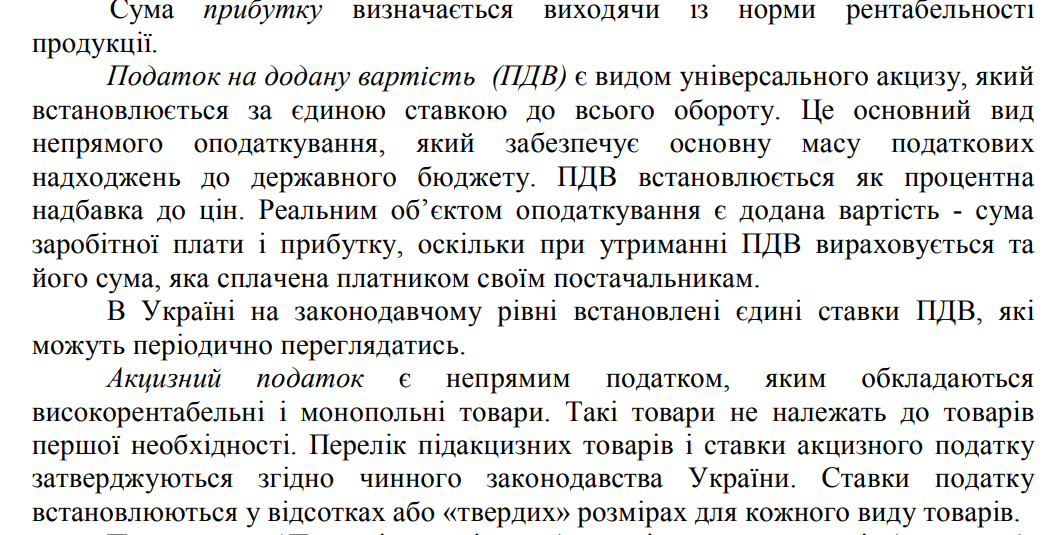 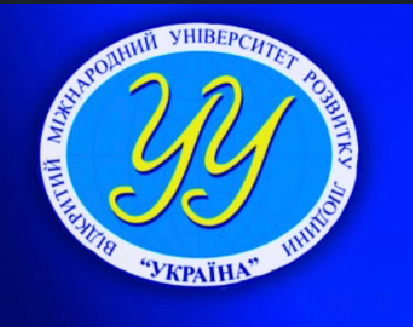 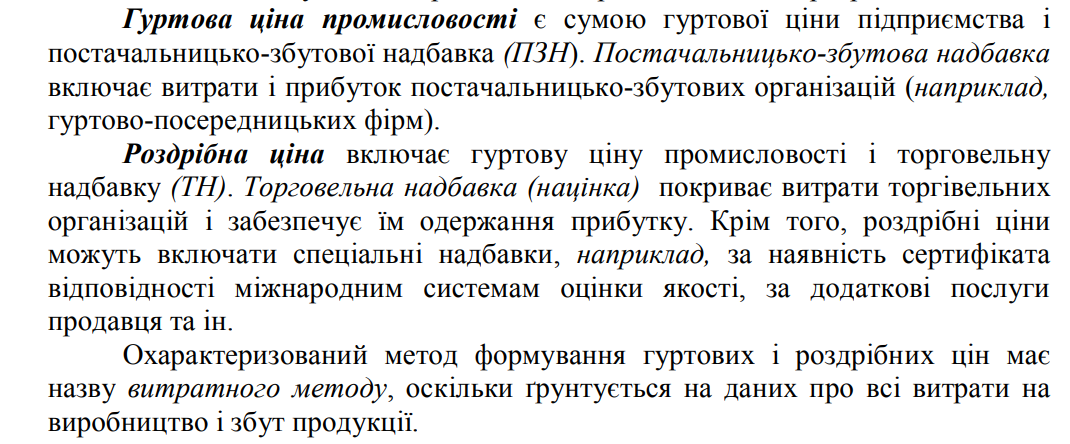 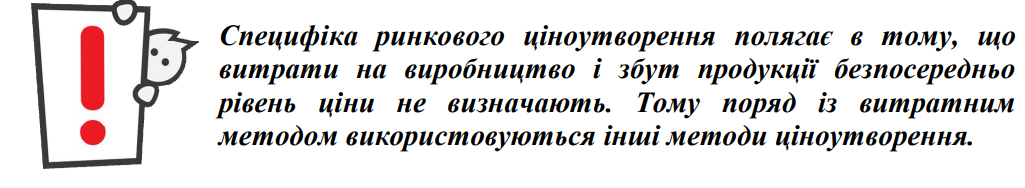 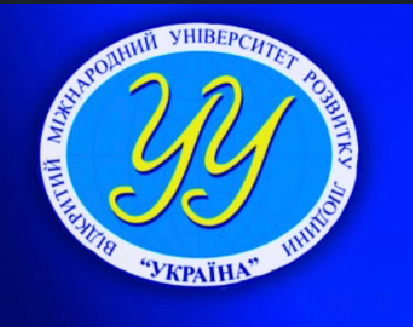 8.3. Методи ціноутворення
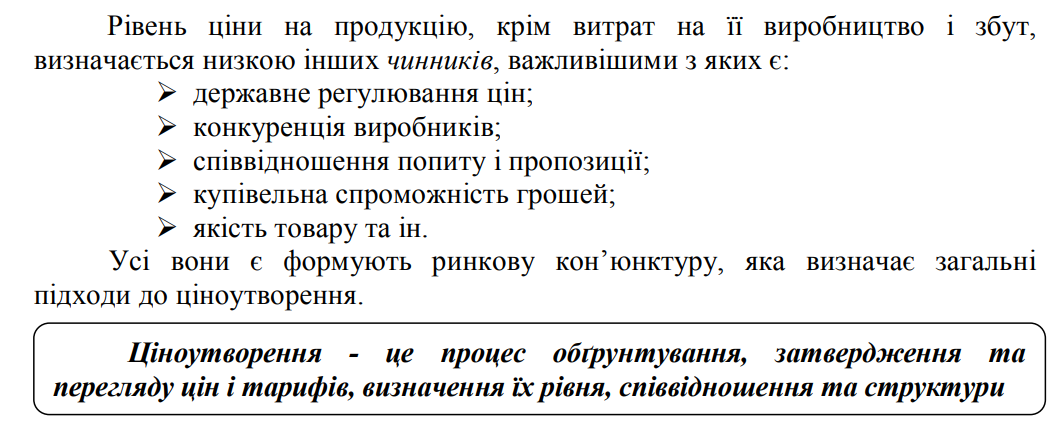 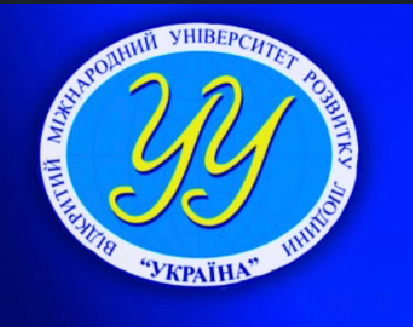 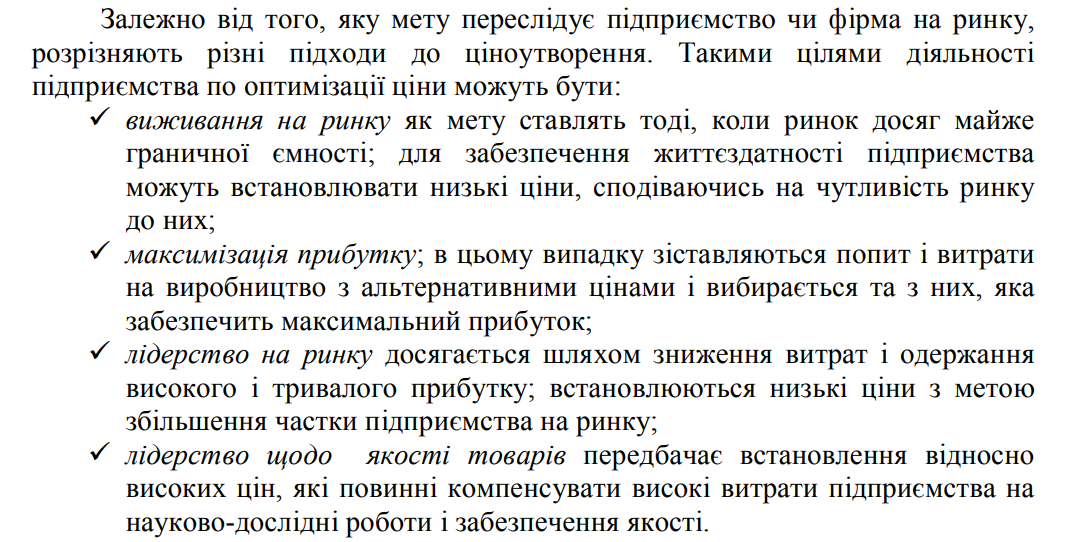 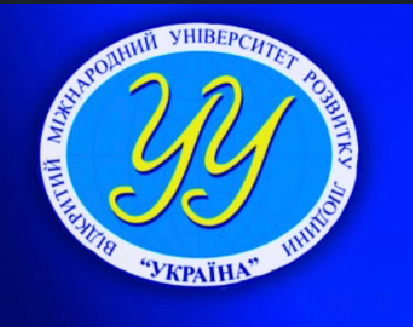 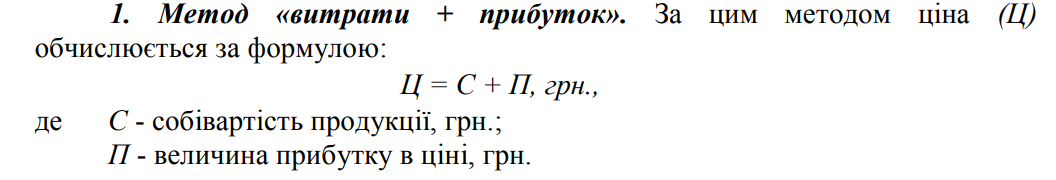 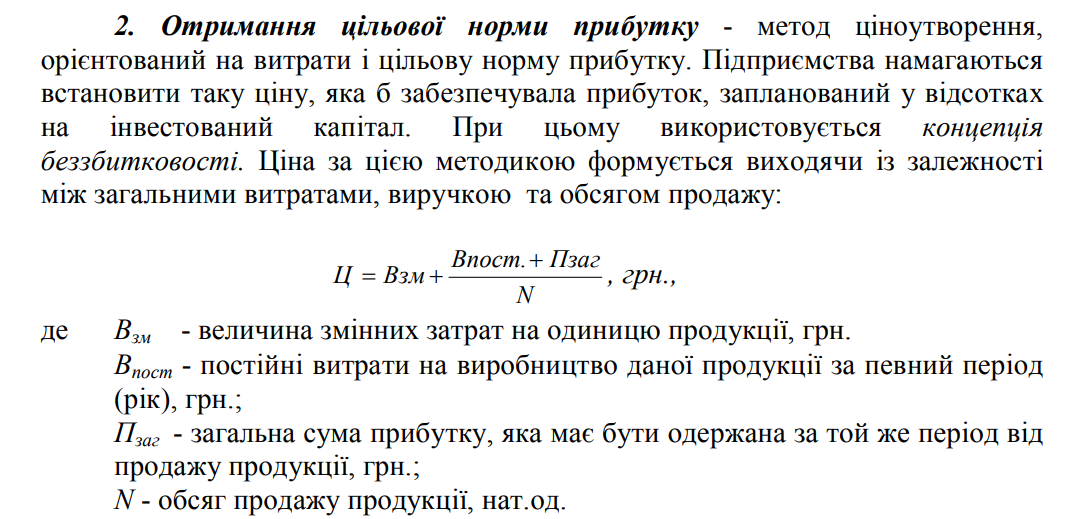 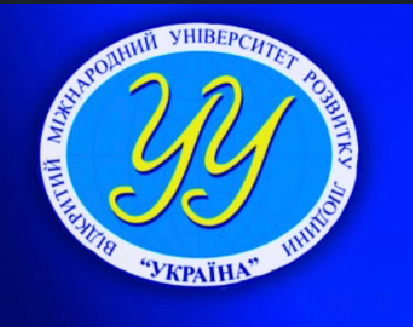 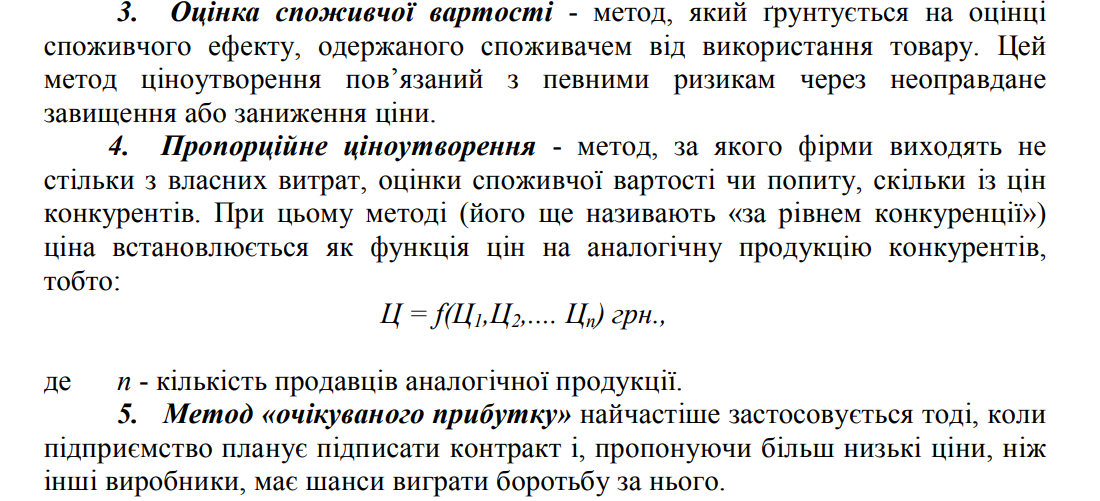 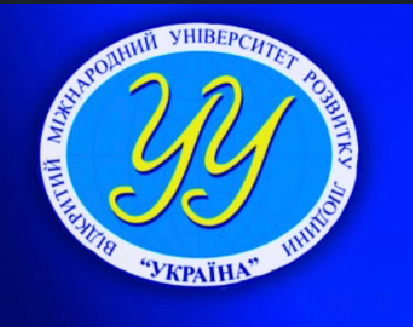 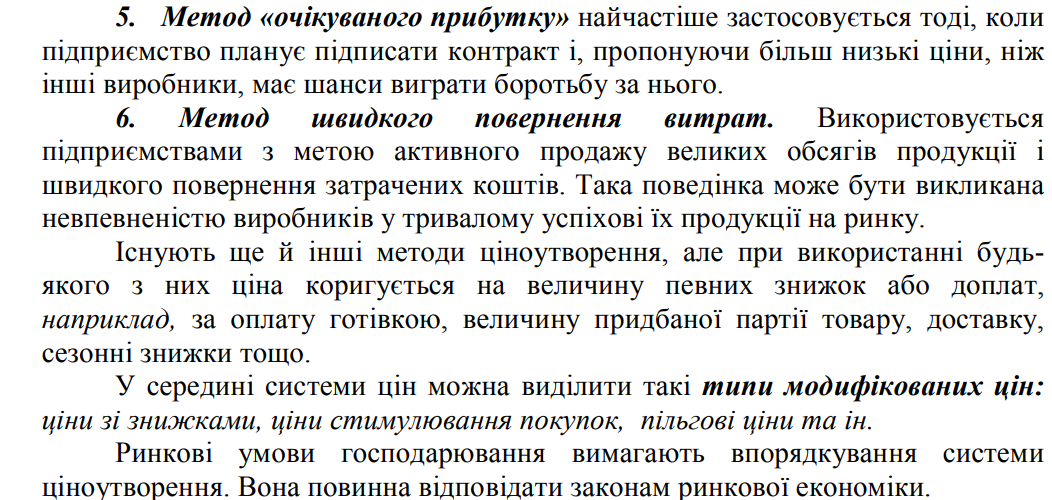 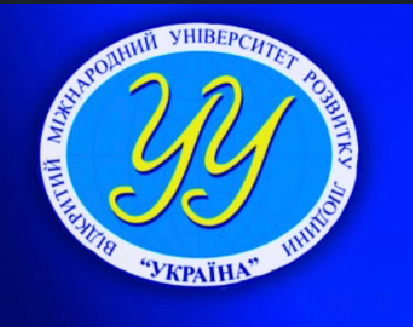 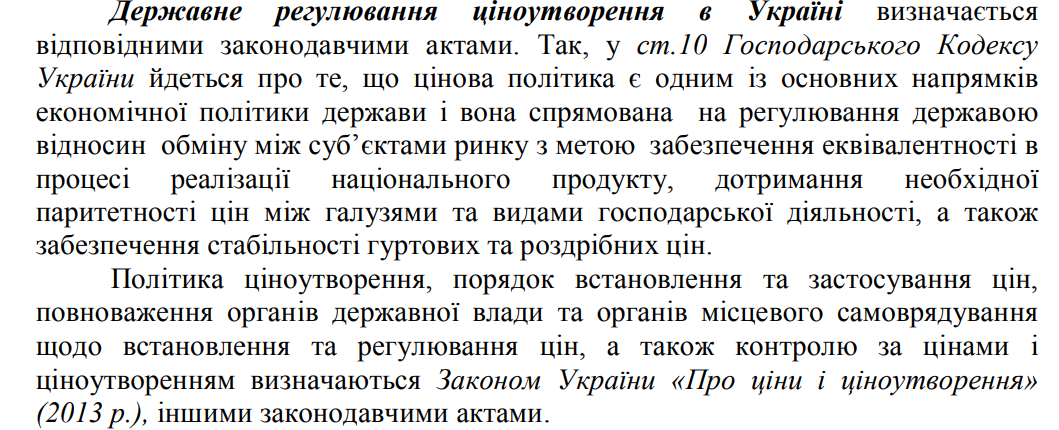 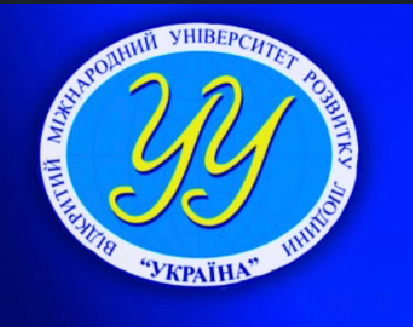 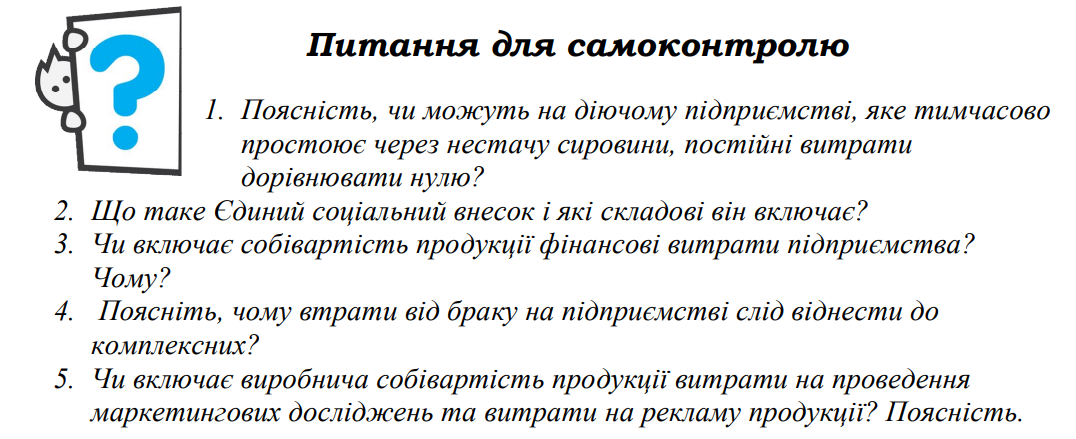 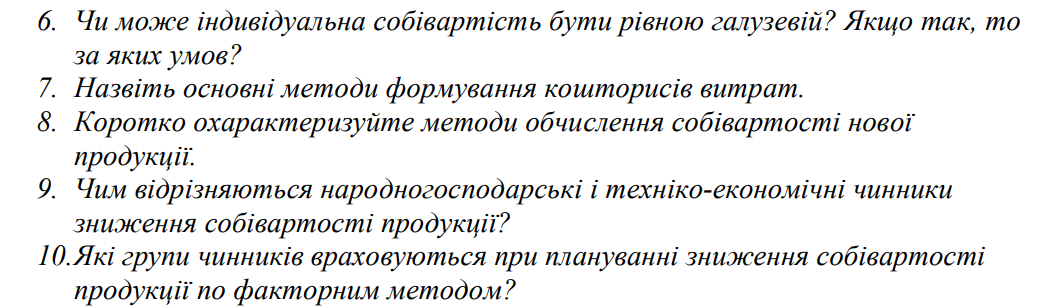